Figure 2. Waveform (left) and spectrum (right) of the stimuli employed. Top panels: narrow-band speech ...
Cereb Cortex, Volume 14, Issue 3, March 2004, Pages 247–255, https://doi.org/10.1093/cercor/bhg124
The content of this slide may be subject to copyright: please see the slide notes for details.
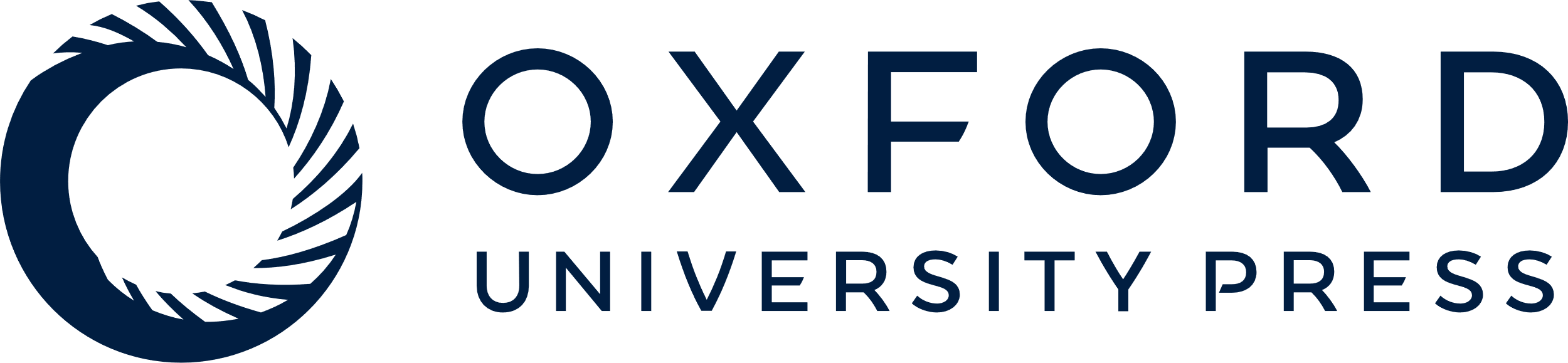 [Speaker Notes: Figure 2. Waveform (left) and spectrum (right) of the stimuli employed. Top panels: narrow-band speech envelope noise (NBSEN) corresponding to white noise convolved with the temporal envelope of the original sentence up to 2 Hz. Middle panels: broad band speech envelope noise (BBSEN), corresponding to white noise convolved with the temporal envelope of the above sentence up to 256 Hz. Lower panels: natural digitized sentence. Vertical lines indicate the presence of formants. In the first phase of the experiment, subjects could not understand NBSEN and BBSEN. After a perceptual learning phase, they were able to understand BBSEN but not NBSEN.


Unless provided in the caption above, the following copyright applies to the content of this slide:]